ORACLE in-MEMORY
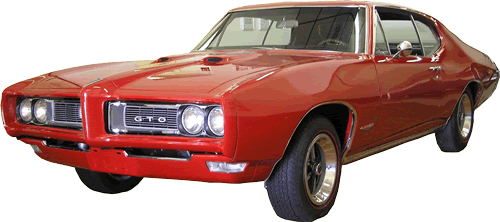 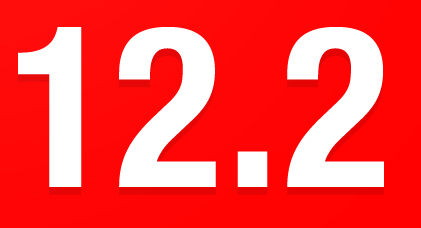 Pure Columnar technology
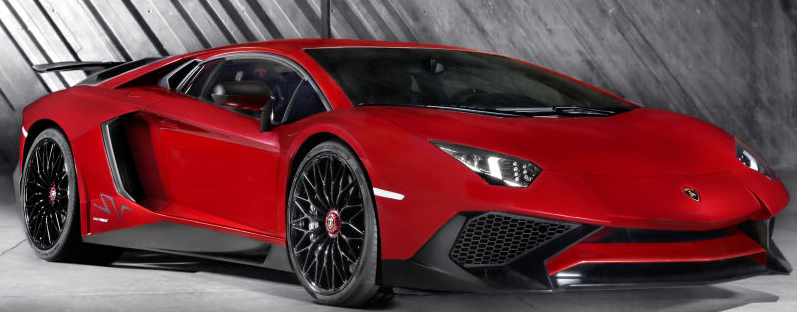 100x Faster Queries: Real-Time Analytics
2x Faster Queries: OLTP & BATCH
SIMD (single instruction processing, multiple data ) vector processing and other HW features on Exadata
Competition – SAP HANA + some technologies presented by my colleagues
Performance needs 
Mixed workload
HW evolution and memory cost
Annoying Competition
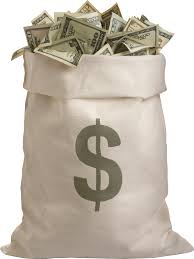 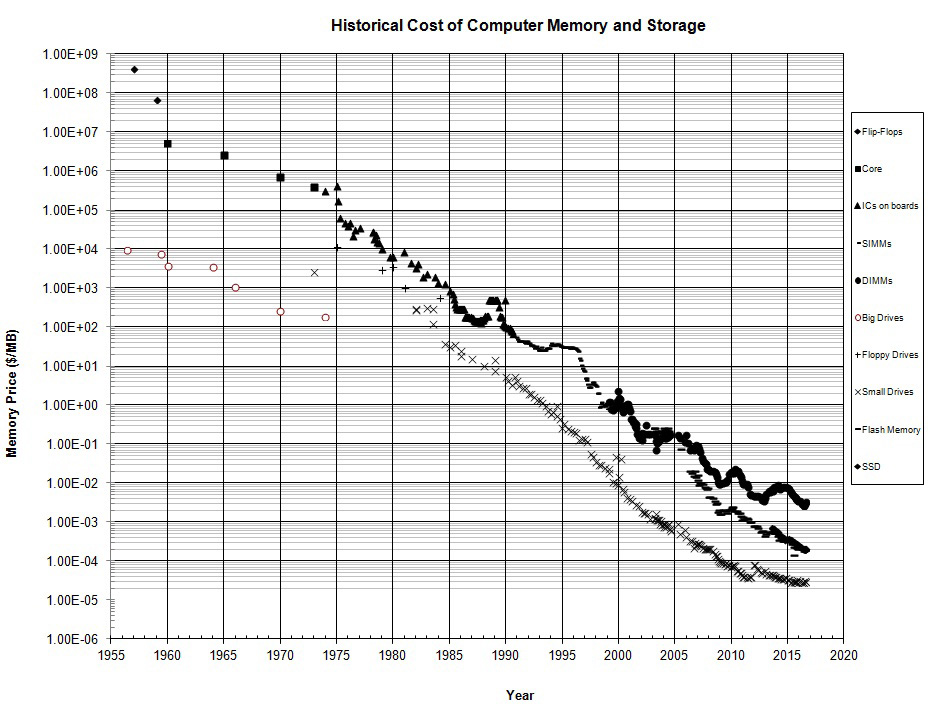 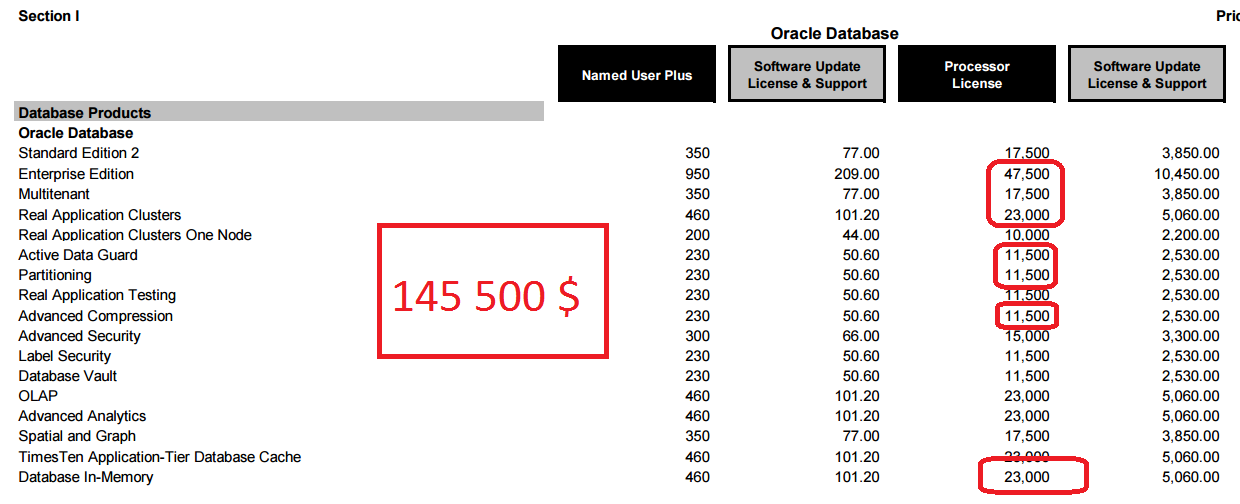 The necessity
SF features
BOTH row and column formats for same table
Pure in-memory format - never causes extra writes to disk.
Simultaneously active and transactional consistent
Accelerated Mixed workload*
No changes in the application required*
Different compression levels 2 – 20x
Integration with ADO, Optimizer, PX, RM, ADG and RAC
Attribute at tablespace, table, partition and column level
In-Memory population priority CRITICAL, HIGH, MEDIUM, LOW and NONE
In-Memory Fast-Start
In-Memory expressions
In-Memory Virtual columns
In-Memory JSON queries
Integration with Exadata      (PCI-E Flash, Resiliency…)
In-Memory Hash Groups
CHARACTERISTICS
From: Oracle Database In-Memory Guide, 12c Release 2 (12.2) - E71458-07
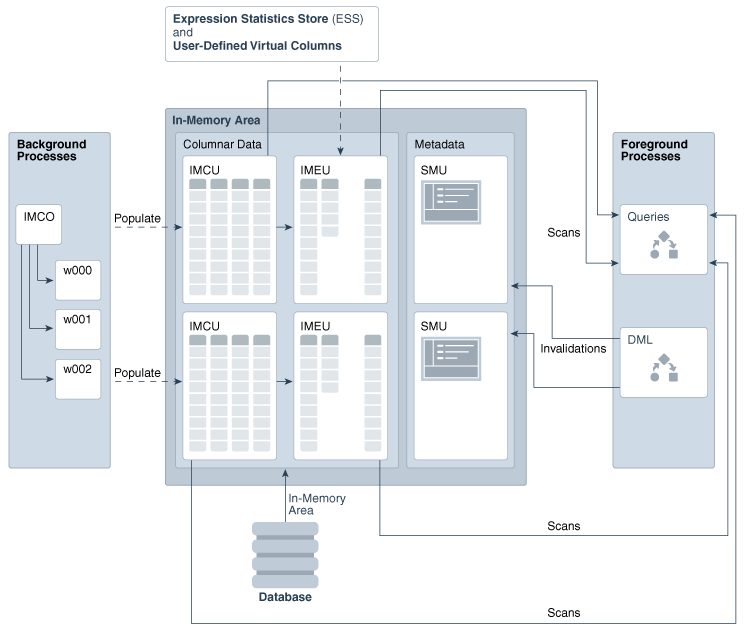 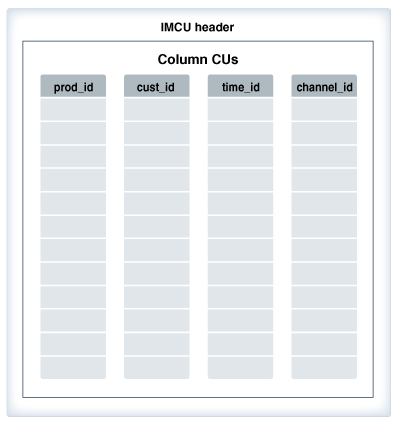 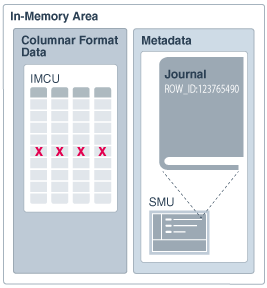 Behind the scene – quick look
References
Oracle Database In-Memory with Database 12c Release 2
Oracle Database In-Memory
Database In-Memory Guide
Oracle Database In-Memory Aggregation Paper
When to use Oracle Database In-Memory
Q&A